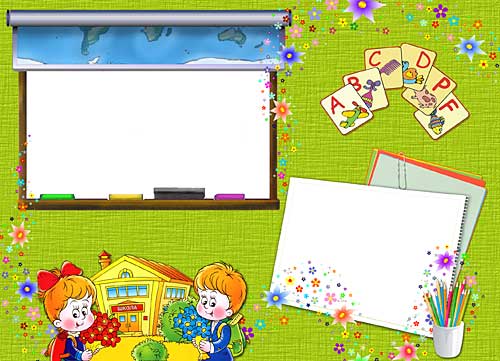 4
4 класс
представляет
Новости
СКАЗКА
НОВОСТИ СПОРТА
Прогноз погоды
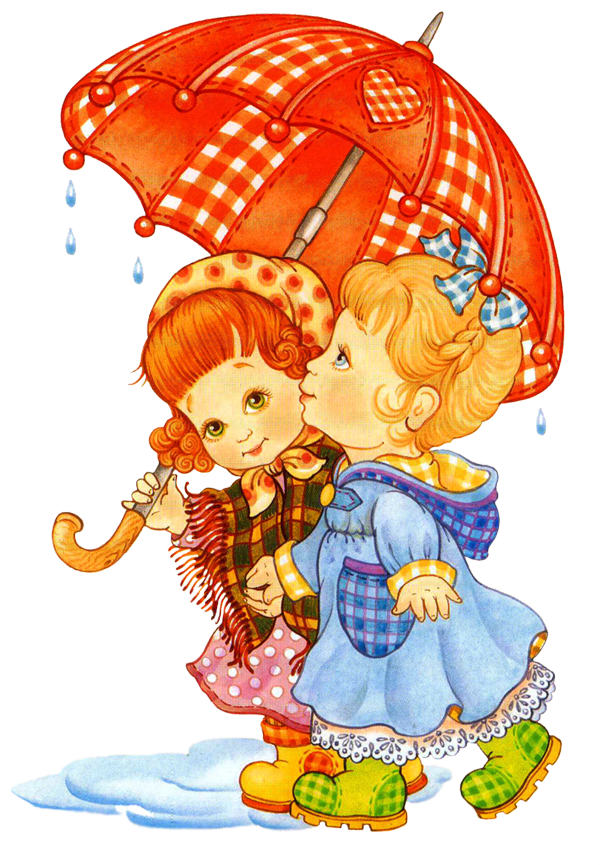 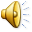 ЗДОРОВЬЕ
Изобразительное искусство
Математика
Окружающий мир
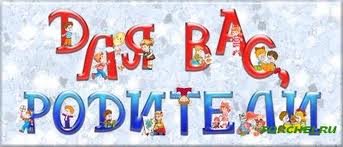 РЕКЛАМА
ПРАЗДНИЧНЫЙ КОНЦЕРТ
НовостиЭкстренный выпуск
До свиданья, Начальная школа!
В нашем зале становиться тише,Слышно даже биенье сердец,До свиданья, начальная школа,Эта школа- дорога чудес.  

                  Мы грустим, мы ревем,         расставаясь,                   Вспоминая счастливые дни,                   Как пришли мы сюда малышами                   И какими от Вас мы ушли.

Припев:
    Расстаются друзья,Остается в сердце нежность, Будем дружбу беречь, До свиданья, до новых встреч!
В этом классе Вы с нами мечтали И дорогою Знаний вели,Здесь друзей мы своих повстречали,Здесь открытия делали мы.

                    Не грусти, наш учитель любимый,                     Прибежим мы к тебе, и не раз,                     Пусть придут нам на смену другие,                     Мы такие одни лишь у Вас.


Припев: Расстаются друзья,Остается в сердце нежность, Будем дружбу беречь, До свиданья, до новых встреч!